Texas Data Transport &  MarkeTrak Systems
(TDTMS)

Update to RMS
January 10, 2017

Jim Lee (AEP) – ChairMonica Jones (NRG) – Vice Chair
1
December Meeting Summary
SCR786 Testing Environment Update & Discussion
Discussed processes and details related to specific testing scenarios, coordination and execution. (Go-live on December 12, 2016)
SCR786 User Orientation Documentation
Continue developing orientation documentation with additional knowledge and understanding of the testing environment functionality.
Draft RMGRR – Buyer’s Remorse
TDTMS reviewed twice, but could not reach consensus for endorsement to RMS – the RMGRR Sponsor will submit to RMS.
Annual MarkeTrak Subtypes Review
TDTMS will begin prioritizing specific subtypes to be reviewed in 2017 and outline the process for ERCOT to assist in pulling the data.
MarkeTrak Upgrade Update
No functionality changes – mostly modifications to look & feel (colors, etc.)
TDTMS/ERCOT to coordinate a WebEx training for demo and Q&A before go-live.
2
2016 TDTMS Accomplishments
Support Texas data transport improvement initiatives and other Retail market projects as needed or directed by RMS.

Collaborative efforts with TXSET to pass RMGRR139 & NPRR778, Modifications to Date Change and Cancellation Evaluation Window.
MarkeTrak Subtype Analysis – TDTMS conducted performance review of all MarkeTrak subtypes. 
Leveraged analysis to improve processes for subtypes such as: Usage/Billing, Switch Hold, & Inadvertent Gains. 
Collaborate with RMTTF to enhance training curriculum to address best business practices for various subtypes.
Performed analysis of ERCOT IAG reports & made suggested modifications to improve the understanding and readability of the IAG reports.

Support Revision Request initiatives related to MarkeTrak systems and process enhancements and update documentation, as needed. 

Holistic review of Switch Hold process and updated documentation requirements via RMGRR136, Switch Hold Removal Process Clarifications.
3
2016 TDTMS Accomplishments (cont’d)
Continue joint efforts with other Retail market working groups to provide ERCOT with subject matter expertise for implementation of SCR786, Retail Market Test Environment.
Worked with TXSET to gather business requirements 
Supported SCR786 through stakeholder process
Developed User Orientation documentation
Anticipated December 2016 go-live

Perform annual review of the Retail Market Services SLA and work with ERCOT to evaluate and implement any potential changes, as needed.
Performed annual review of Retail Market Services SLA
Endorsed MarkeTrak API/GUI SLO metrics which are now a part of the Retail Market Services SLA

Monitor the quarterly ERCOT Retail Market Performance Measures reported by ERCOT to the PUCT and serve as a forum for Market Participants to raise questions and/or issues related to the metrics reported.
Reviewed quarterly Performance Measures for 2016. No issues or questions were raised since ERCOT performed at or above the PUCT metrics for the entire year.
4
2016 TDTMS Accomplishments (cont’d)
Work with ERCOT and Market Participants to address and resolve technical connectivity issues and help mitigate market impacts related to NAESB outages.
Updated the TDTMS Data Transport Guide via RMGRR126, Changes to TDTMS Data Transport Guide.

Support ERCOT resolution efforts in addressing each outage and/or degradation of service experienced and provide findings to RMS.
Complete

Continue participation in NAESB meetings, as needed, in an effort to ensure business requirements for the Texas retail market are included in NAESB Model Business Practices (MBP) and future NAESB EDM version releases.
Complete
5
Next TDTMS meeting date: 
January 25, 2017 9:30am 
@ ERCOT METCenter




TDTMS Agenda Items:
2017 Leadership
2017 Goals 
2017 MT Subtype Analysis “Gameplan”
SCR786 User Orientation
http://www.ercot.com/committees/board/tac/rms/tdtms/index.html
6
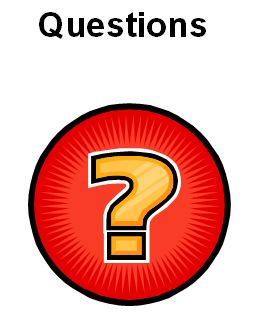 7